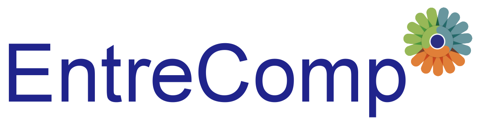 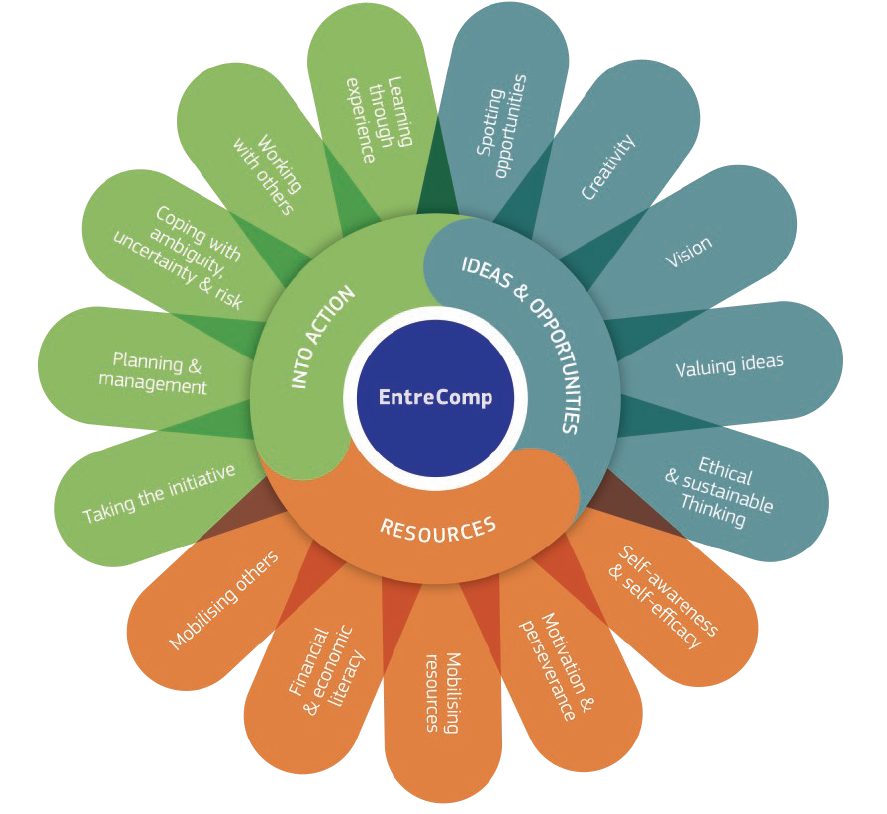 2.5 Κινητοποιώντας τους άλλους

2.5.A Πειθώ μέσω ενθουσιασμού και έμπνευσης
This project has been funded with support from the European Commission. This document and its contents reflect the views only of the authors, and the Commission cannot be held responsible for any use which may be made of the information contained therein​
Legal description – Creative Commons licensing: The materials published on the EntreComp project website are classified as Open Educational Resources' (OER) and can be freely (without permission of their creators): downloaded, used, reused, copied, adapted, and shared by users, with information about the source of their origin.
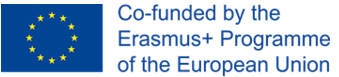 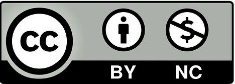 Επιχειρηματίες του σήμερα
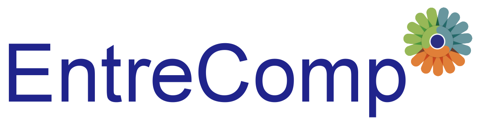 Ο τοπικός σας «ήρωας»
Mark Zuckerberg
(Facebook)
Elon Musk
(Tesla)
Warren Buffet
(Berkshire Hathaway)
Επιτυχημένοι, καινοτόμοι και πειστικοί
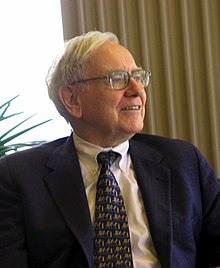 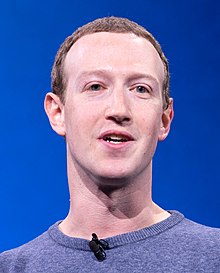 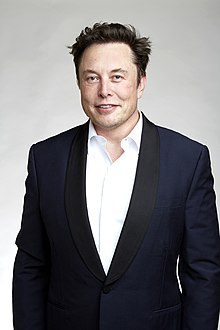 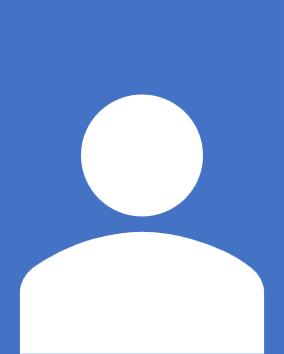 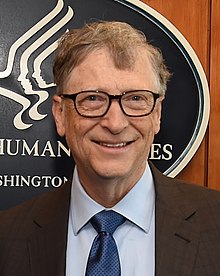 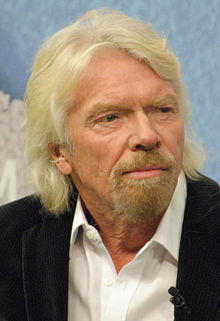 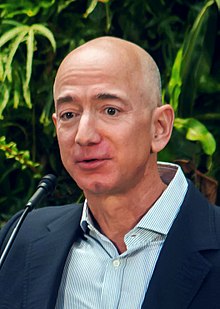 Bill Gates
(Microsoft)
Richard Branson
(Virgin)
Jeff Bezos
(Amazon)
Pictures from  © www.Wikipedia.de
This project has been funded with support from the European Commission. This document and its contents reflect the views only of the authors, and the Commission cannot be held responsible for any use which may be made of the information contained therein​
Legal description – Creative Commons licensing: The materials published on the EntreComp project website are classified as Open Educational Resources' (OER) and can be freely (without permission of their creators): downloaded, used, reused, copied, adapted, and shared by users, with information about the source of their origin.
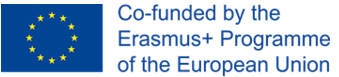 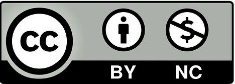 Ένα παραμύθι επιτυχίας
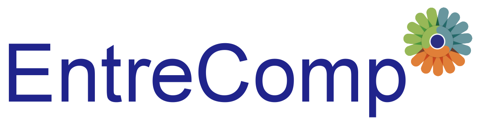 Τι ξεχωρίζει τους επιτυχημένους επιχειρηματίες;
Δημιουργικότητα
Πάθος και ενθουσιασμός (έμπνευση)
Καλή ηγεσία
Δια βίου μάθηση
Εξειδίκευση
Διαφάνεια
Αποτελεσματική Επικοινωνία
Καινοτόμες δεξιότητες
Υψηλό επίπεδο πειθούς
Κοινωνική Δικτύωση
Προθυμία για λήψη ρίσκων
This project has been funded with support from the European Commission. This document and its contents reflect the views only of the authors, and the Commission cannot be held responsible for any use which may be made of the information contained therein​
Legal description – Creative Commons licensing: The materials published on the EntreComp project website are classified as Open Educational Resources' (OER) and can be freely (without permission of their creators): downloaded, used, reused, copied, adapted, and shared by users, with information about the source of their origin.
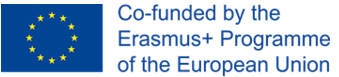 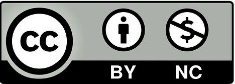 Η πειθώ κάνει την διαφορά
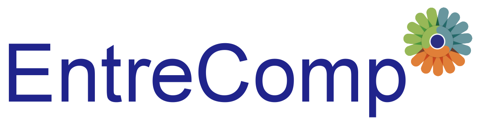 Όλοι μας είχαμε περισσότερο ενθουσιασμό όταν ήμασταν μικροί
Παίζοντας στην άμμο
 Παίζοντας μουσική
 Πηγαίνοντας στο πρώτο ραντεβού
Πώς 
;;;
Η πειθώ χρειάζεται χιλιάδες εργαλεία
Η πειθώ σημαίνει να χαίρεσαι με:
Ένα νέο προϊόν
Μια φανταστική ιδέα
Ένα νέο σχέδιο
Μια επιτυχημένη διαδικασία
Πείστε τους πελάτες και τους νέους επιχειρηματίες να εργαστούν σκληρά και με επιτυχία σε μια νέα δραστηριότητα
This project has been funded with support from the European Commission. This document and its contents reflect the views only of the authors, and the Commission cannot be held responsible for any use which may be made of the information contained therein​
Legal description – Creative Commons licensing: The materials published on the EntreComp project website are classified as Open Educational Resources' (OER) and can be freely (without permission of their creators): downloaded, used, reused, copied, adapted, and shared by users, with information about the source of their origin.
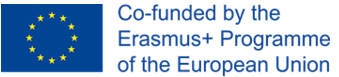 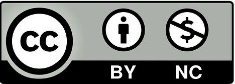 12 Πλευρές του Ενθουσιασμού
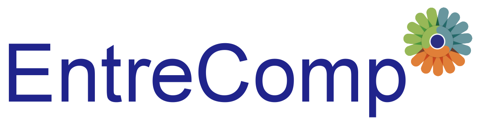 Αφιερώστε αρκετό χρόνο για να συζητήσετε
Αποδεχτείτε συναδέλφους, συνεργάτες, πελάτες
Να είστε ανοιχτόμυαλοι στους άλλους
Να είστε ενθουσιασμένοι χρησιμοποιώντας παραδείγματα
Έχετε εμπιστοσύνη στη συνεργασία
Εκτιμήστε τους άλλους
Μην περιμένετε πολύ: ενεργήστε αντί να αντιδράσετε
Πείστε τους άλλους με βάση την ειλικρίνεια
Μάθετε να ακούτε τους άλλους
Συνεργαστείτε με βάση την ενσυναίσθηση
Μην δημιουργείτε ανησυχίες στα ενδιαφερόμενα μέρη
Κάντε σαφή τα οφέλη
Περιμένετε από τους άλλους όσα περιμένετε κι εσείς από τον εαυτό σας
This project has been funded with support from the European Commission. This document and its contents reflect the views only of the authors, and the Commission cannot be held responsible for any use which may be made of the information contained therein​
Legal description – Creative Commons licensing: The materials published on the EntreComp project website are classified as Open Educational Resources' (OER) and can be freely (without permission of their creators): downloaded, used, reused, copied, adapted, and shared by users, with information about the source of their origin.
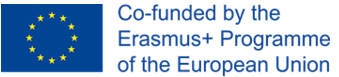 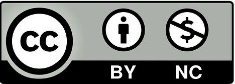 Διαχείριση ενθουσιασμού
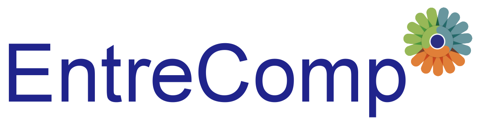 Ο ενθουσιασμός είναι ζωτικής σημασίας για την επιτυχία μιας νέας επιχείρησης, αλλά μπορεί επίσης να έχει αρνητικά αποτελέσματα.
ΟΜΩΣ
This project has been funded with support from the European Commission. This document and its contents reflect the views only of the authors, and the Commission cannot be held responsible for any use which may be made of the information contained therein​
Legal description – Creative Commons licensing: The materials published on the EntreComp project website are classified as Open Educational Resources' (OER) and can be freely (without permission of their creators): downloaded, used, reused, copied, adapted, and shared by users, with information about the source of their origin.
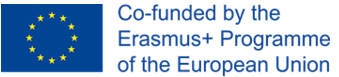 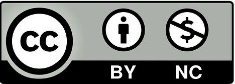 Οι δικές μου δεξιότητες
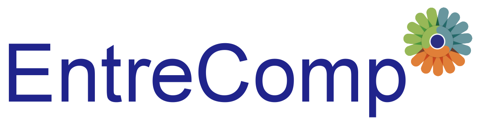 Με ποιόν τρόπο είμαι ενθουσιώδης και πειστικός σήμερα; *
Τι πάει καλά;
…
…
…
Τι δεν πάει καλά;
…
…
…
Συνέπειες σε εμένα
…
…
…
* Ο αναγνώστης πρέπει πρώτα να απαντήσει τις δύο πρώτες ερωτήσεις και σε επόμενο στάδιο θα πρέπει να αναφέρει τις συνέπειες.
This project has been funded with support from the European Commission. This document and its contents reflect the views only of the authors, and the Commission cannot be held responsible for any use which may be made of the information contained therein​
Legal description – Creative Commons licensing: The materials published on the EntreComp project website are classified as Open Educational Resources' (OER) and can be freely (without permission of their creators): downloaded, used, reused, copied, adapted, and shared by users, with information about the source of their origin.
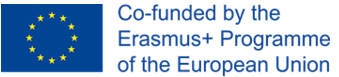 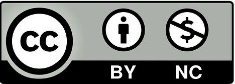 Βήματα για να είστε πειστικοί
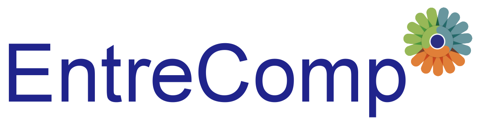 Μην φοβάστε την αποτυχία
Ξεκινήστε να δουλεύετε με τον εαυτό σας
…
…
Να είστε ρεαλιστές
Να είστε πεπεισμένοι για την ιδέα σας
Ακούστε τους συνεργάτες σας
Να γνωρίζετε τι είναι η μη-λεκτική επικοινωνία
Reference: Top Tagungszentrum AG, www.top-tagung.de/blog/wie-ueberzeige-ich-menschen/
This project has been funded with support from the European Commission. This document and its contents reflect the views only of the authors, and the Commission cannot be held responsible for any use which may be made of the information contained therein​
Legal description – Creative Commons licensing: The materials published on the EntreComp project website are classified as Open Educational Resources' (OER) and can be freely (without permission of their creators): downloaded, used, reused, copied, adapted, and shared by users, with information about the source of their origin.
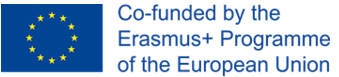 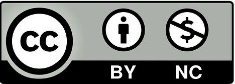 Κινητοποίηση από τον ηγέτη της ομάδας
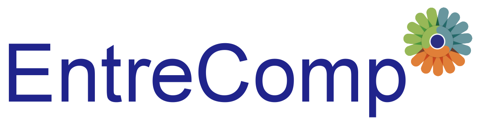 Οι ηγέτες της ομάδας είναι υπεύθυνοι για να:
Κινητοποιούν την ομάδα
Εξασφαλίζουν το κατάλληλο επίπεδο ενθουσιασμού
Γνωρίζουν τα σωστά εργαλεία για διαδικασίες όμως η δημιουργία ομάδας
Γνωρίζουν τα σωστά βήματα για να παρακινήσουν και να εμπνεύσουν όλα τα μέλη
This project has been funded with support from the European Commission. This document and its contents reflect the views only of the authors, and the Commission cannot be held responsible for any use which may be made of the information contained therein​
Legal description – Creative Commons licensing: The materials published on the EntreComp project website are classified as Open Educational Resources' (OER) and can be freely (without permission of their creators): downloaded, used, reused, copied, adapted, and shared by users, with information about the source of their origin.
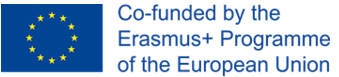 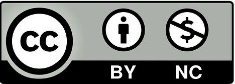 Το σπίτι του Ενθουσιασμού
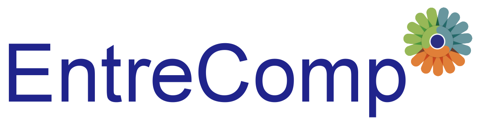 Πηγή: 1 © Dorr, d-ialogo, 2020
Μέθοδος/ Δραστηριότητες
Συζήτηση πρόσωπο με πρόσωπο
Χρήση ειλικρινών επιχειρημάτων για να πείσετε
Χρήση παραδειγμάτων
Επισήμανση του οφέλους της συνεισφοράς σας
Στόχος
π.χ.: να πείσετε τους συναδέλφους σας για το σωστό περιεχόμενο της πρότασης
Ομάδες Στόχοι
Συνεργάτες
Συνάδελφοι
Ενδιαφερόμενα μέρη
Φίλοι
This project has been funded with support from the European Commission. This document and its contents reflect the views only of the authors, and the Commission cannot be held responsible for any use which may be made of the information contained therein​
Legal description – Creative Commons licensing: The materials published on the EntreComp project website are classified as Open Educational Resources' (OER) and can be freely (without permission of their creators): downloaded, used, reused, copied, adapted, and shared by users, with information about the source of their origin.
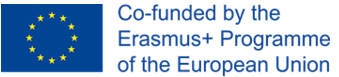 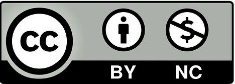 Οδηγός για το σπίτι του Ενθουσιασμού
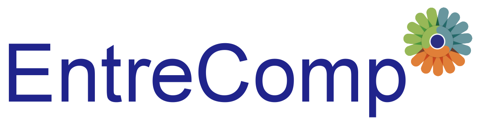 Ορίστε πρώτα τις πιο σημαντικές ομάδες στόχου για εσάς

Διαμορφώστε τουλάχιστον 3 συγκεκριμένους στόχους για κάθε ομάδα που θέλετε να επιτύχετε με τις δραστηριότητες ενθουσιασμού σας

Σκεφτείτε πώς να πραγματοποιήσετε αυτούς τους στόχους: με τρόπο απλό, σαφή και αποτελεσματικό

Κρατήστε σημειώσεις: Κάθε απόφαση είναι αποδεκτή. Είναι πάντα στο χέρι σας το ποια απόφαση θα λάβετε.
This project has been funded with support from the European Commission. This document and its contents reflect the views only of the authors, and the Commission cannot be held responsible for any use which may be made of the information contained therein​
Legal description – Creative Commons licensing: The materials published on the EntreComp project website are classified as Open Educational Resources' (OER) and can be freely (without permission of their creators): downloaded, used, reused, copied, adapted, and shared by users, with information about the source of their origin.
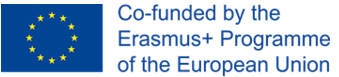 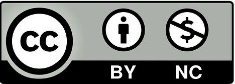 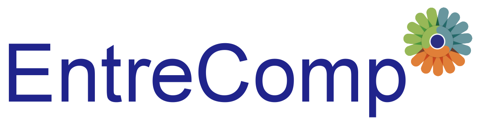 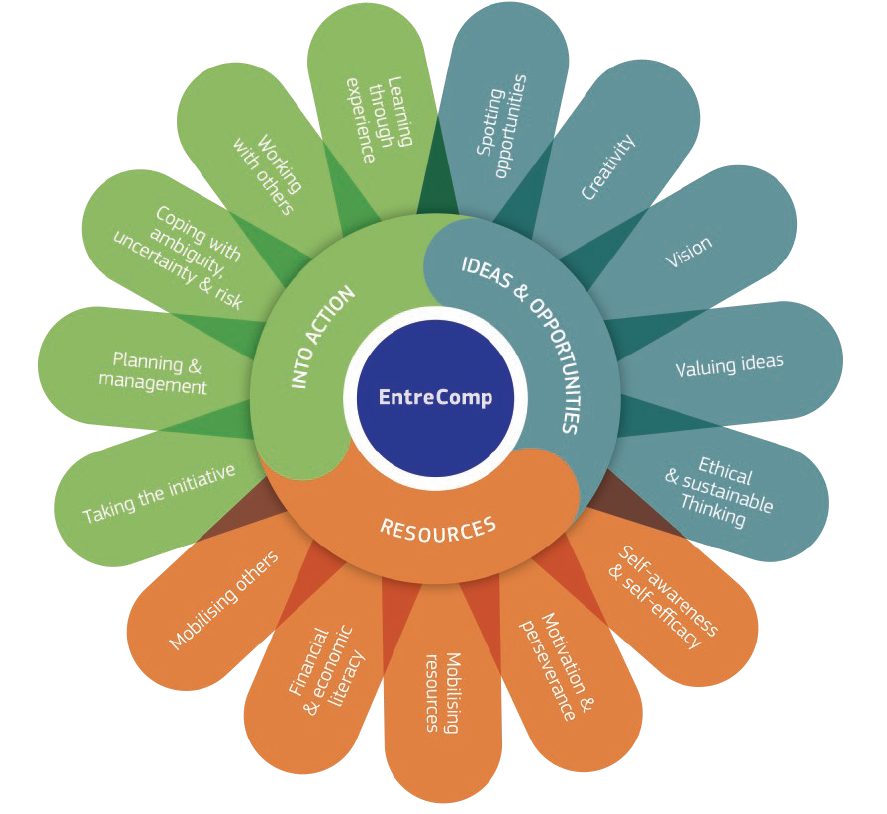 2.5 Κινητοποιώντας τους άλλους

2.5.B Επικοινωνία: αποτελεσματική, προσανατολισμένη προς στα μέσα και βιώσιμη
This project has been funded with support from the European Commission. This document and its contents reflect the views only of the authors, and the Commission cannot be held responsible for any use which may be made of the information contained therein​
Legal description – Creative Commons licensing: The materials published on the EntreComp project website are classified as Open Educational Resources' (OER) and can be freely (without permission of their creators): downloaded, used, reused, copied, adapted, and shared by users, with information about the source of their origin.
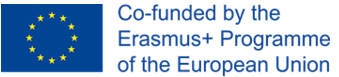 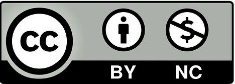 Τι είναι η επικοινωνία;
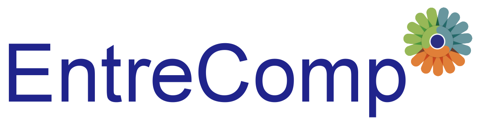 Ανταλλαγή πληροφοριών με τους άλλους
Ανταλλαγή μέσω γλώσσας και συμβόλων
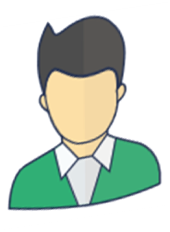 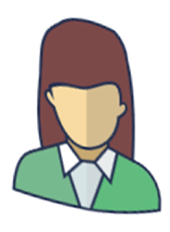 …
…
Η επικοινωνία μπορεί να πραγματοποιηθεί με μεγάλη συνείδηση ή ασυνείδητα
Καλή σύνδεση μεταξύ πομπού και δέκτη
Η επικοινωνία είναι η βάση για τον ενθουσιασμό
Η επικοινωνία χρειάζεται τουλάχιστον δύο άτομα που συμμετέχουν στη διαδικασία
Βασική για την συνύπαρξη μας με τους άλλους
Source: https://www.studienkreis.de/deutsch/kommunikation-ueberblick/
This project has been funded with support from the European Commission. This document and its contents reflect the views only of the authors, and the Commission cannot be held responsible for any use which may be made of the information contained therein​
Legal description – Creative Commons licensing: The materials published on the EntreComp project website are classified as Open Educational Resources' (OER) and can be freely (without permission of their creators): downloaded, used, reused, copied, adapted, and shared by users, with information about the source of their origin.
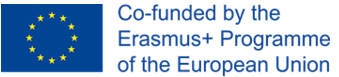 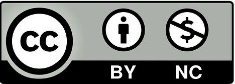 Επιτυχημένη Επικοινωνία
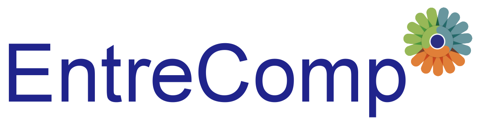 Πότε; Όταν:

Εμπιστευόμαστε το άλλο μέρος
Οι στόχοι είναι σαφώς καθορισμένοι
Η συνομιλία είναι καλά προετοιμασμένη
Η επαφή με το αντίθετο άτομο βασίζεται στη συνεργασία
Χρησιμοποιούμε απλή και εύκολη γλώσσα
Προσπαθούμε να είμαστε σύντομοι στη συνομιλία μας
Δεν διακόπτουμε τον άλλον
Λέμε την αλήθεια και είμαστε αξιόπιστοι
Source: https://zeitzuleben.de/kommunikation/; https://www.zielbar.de/magazine/bessere-interne-Kommunikation-23585/
This project has been funded with support from the European Commission. This document and its contents reflect the views only of the authors, and the Commission cannot be held responsible for any use which may be made of the information contained therein​
Legal description – Creative Commons licensing: The materials published on the EntreComp project website are classified as Open Educational Resources' (OER) and can be freely (without permission of their creators): downloaded, used, reused, copied, adapted, and shared by users, with information about the source of their origin.
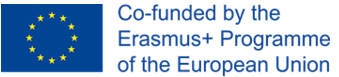 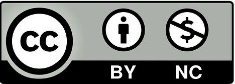 Η διαδικασία της επικοινωνίας
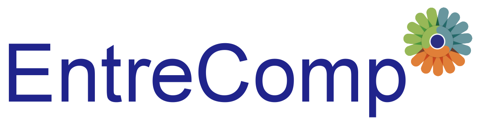 Ανατροφοδότηση
Πηγή:  Die 6 Phasen im Kommunikationsprozess www.userlike.com
This project has been funded with support from the European Commission. This document and its contents reflect the views only of the authors, and the Commission cannot be held responsible for any use which may be made of the information contained therein​
Legal description – Creative Commons licensing: The materials published on the EntreComp project website are classified as Open Educational Resources' (OER) and can be freely (without permission of their creators): downloaded, used, reused, copied, adapted, and shared by users, with information about the source of their origin.
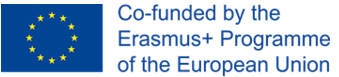 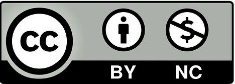 Εμπνέοντας του άλλους…
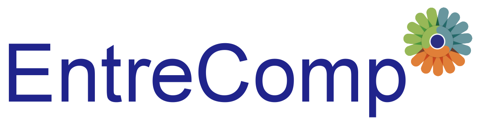 Συνδυάστε τις δραστηριότητές σας με προωθητικές δράσεις
Η καλή επικοινωνία σημαίνει ενεργή επικοινωνία
Συμμετοχή από εξωτερική υποστήριξη ειδικών
Η απόφαση για το σωστό κανάλι επικοινωνίας εξαρτάται από την ομάδα-στόχο
Η επικοινωνία χρειάζεται την ξεκάθαρη περιγραφή των οφελών
Πειθώ μέσω αντικειμενικότητας
This project has been funded with support from the European Commission. This document and its contents reflect the views only of the authors, and the Commission cannot be held responsible for any use which may be made of the information contained therein​
Legal description – Creative Commons licensing: The materials published on the EntreComp project website are classified as Open Educational Resources' (OER) and can be freely (without permission of their creators): downloaded, used, reused, copied, adapted, and shared by users, with information about the source of their origin.
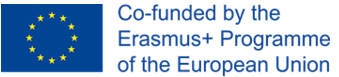 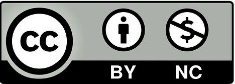 Κινητοποιώντας την αυτογνωσία
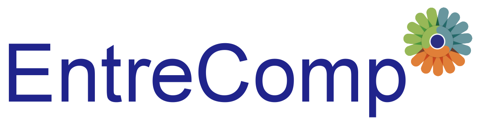 Πώς χρησιμοποιείτε τις εκφράσεις του προσώπου;
Την γλώσσα του σώματος;
Σκεφτείτε την τελευταίας σας συζήτηση!
Βρείτε 3 δραστηριότητες που προκαλούν:
Αρνητικές εντυπώσεις
 …
…
…
Θετικές εντυπώσεις
…
…
…
Πηγή: https://link.springer.com/chapter/10.1007/978-3-322-83511-6_10; https://www.fuer-gruender.de/wiisen/unternehmen-gruenden/aussenauftritt/Kommunikation; https://www.sputnik-agentur.de/blog/10-dinge-die-sie-tun-koennen-um-ihre-interne-kommunikation-zu-verbessern/
This project has been funded with support from the European Commission. This document and its contents reflect the views only of the authors, and the Commission cannot be held responsible for any use which may be made of the information contained therein​
Legal description – Creative Commons licensing: The materials published on the EntreComp project website are classified as Open Educational Resources' (OER) and can be freely (without permission of their creators): downloaded, used, reused, copied, adapted, and shared by users, with information about the source of their origin.
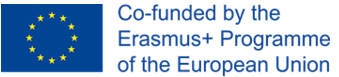 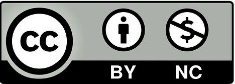 6 συχνά λάθη στην επικοινωνία
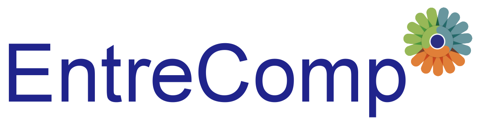 Επικεντρώνεστε στον εαυτό σας
Η συζήτηση είναι μονότονη
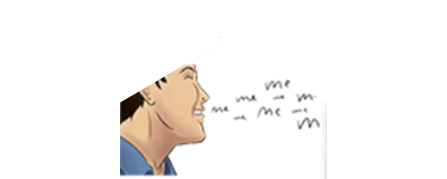 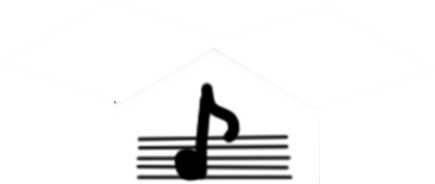 Οι προσδοκίες σας σχετικά με το περιεχόμενο είναι λανθασμένες
Μιλάτε για τα λάθος πράγματα
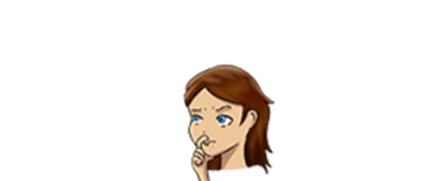 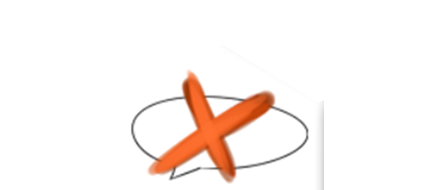 Η ισορροπία μεταξύ ομιλίας και ακρόασης είναι λανθασμένη
Ξέρετε τα πάντα καλύτερα από τον άλλον
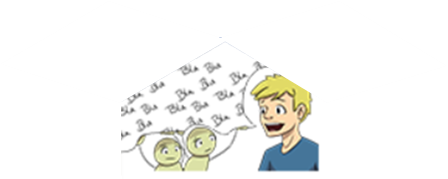 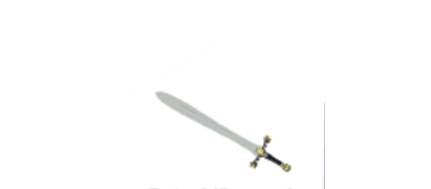 Πηγή: https://kommunikation-lernen.de/wp-content/uploads/2018/12/Smalltalk-Infografik.png; https://www.zeitblueten.com/news/interne-kommunikaton/
This project has been funded with support from the European Commission. This document and its contents reflect the views only of the authors, and the Commission cannot be held responsible for any use which may be made of the information contained therein​
Legal description – Creative Commons licensing: The materials published on the EntreComp project website are classified as Open Educational Resources' (OER) and can be freely (without permission of their creators): downloaded, used, reused, copied, adapted, and shared by users, with information about the source of their origin.
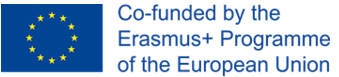 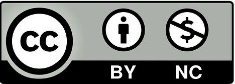 Συμβουλές για καλή επικοινωνία
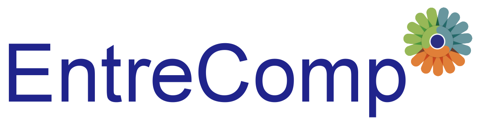 Διατηρήστε την συνέχεια της συνομιλίας
Οι συζητήσεις πρέπει να είναι συναρπαστικές
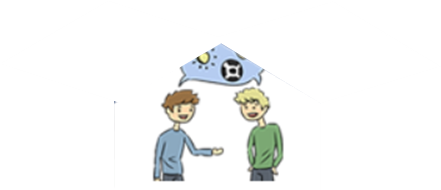 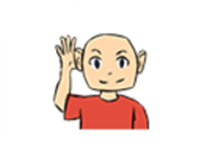 Μια καλή έναρξη της συνομιλίας είναι σημαντική
Η καθημερινή εξάσκηση είναι χρήσιμη
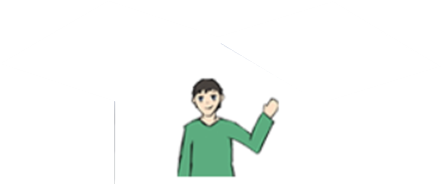 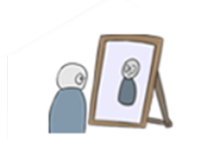 Καλή γνώση για θέματα σύντομης συζήτησης
Ρίξτε μια ματιά στον σύντροφό σας
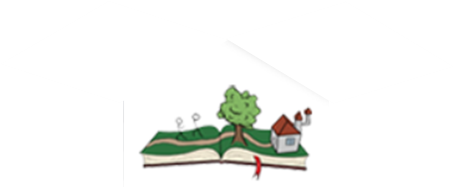 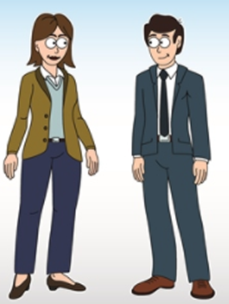 Source : https://kommunikation-lernen.de/wp-content/uploads/2018/12/Smalltalk-Infografik.png; https://www.zeitblueten.com/news/interne-kommunikaton/; http://blog.dgq.de/
This project has been funded with support from the European Commission. This document and its contents reflect the views only of the authors, and the Commission cannot be held responsible for any use which may be made of the information contained therein​
Legal description – Creative Commons licensing: The materials published on the EntreComp project website are classified as Open Educational Resources' (OER) and can be freely (without permission of their creators): downloaded, used, reused, copied, adapted, and shared by users, with information about the source of their origin.
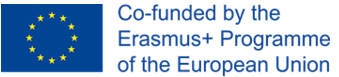 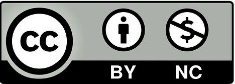 Διαδικτυακή Επικοινωνία
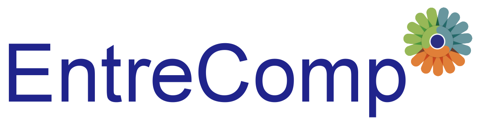 Όταν χρησιμοποιείτε την διαδικτυακή επικοινωνία πρέπει να γνωρίζετε πολύ καλά:
Τις προσδοκίες του Συνεργάτη
Τις ανάγκες της ομάδας στόχου
Τις διάφορες ιδιαιτερότητες
Μέσο: χρειάζεστε εμπειρία για να μπορέσετε να αποφασίσετε ποιο κανάλι επικοινωνίας είναι το σωστό κανάλι για κάθε ομάδα-στόχο
Πηγή: https://www.kompetenzzentrum-kommunikation.de/artikel/was-macht-gute-onlinekommunikation-aus-2707/; https://interne-kommunikation.net/interne-kommunikation-2019-das-sind-die-top-5-trends/; https://www.ik-up-de/blog/interne-kommunikation-diese-trends-solltest-du-kennen
This project has been funded with support from the European Commission. This document and its contents reflect the views only of the authors, and the Commission cannot be held responsible for any use which may be made of the information contained therein​
Legal description – Creative Commons licensing: The materials published on the EntreComp project website are classified as Open Educational Resources' (OER) and can be freely (without permission of their creators): downloaded, used, reused, copied, adapted, and shared by users, with information about the source of their origin.
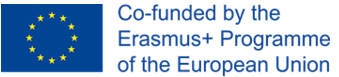 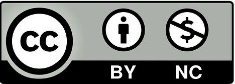 Διαδικτυακή και Δια ζώσης Επικοινωνία
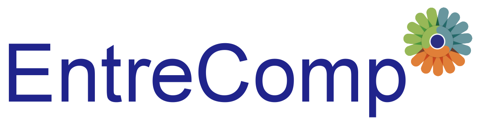 Ανάλογα με τον τύπο επικοινωνίας που επιλέγετε, το άλλο μέρος θα έχει διαφορετική αντίδραση στο μήνυμά σας.
Στην δια ζώσης επικοινωνία (F2F) μπορείτε να:
Στην διαδικτυακή επικοινωνία μπορείτε να:
Μάθετε για τις προοπτικές των πελατών σας
Καταλάβετε την γλώσσα του σώματος
Αποφύγετε παρανοήσεις
Λάβετε ειλικρινή ανατροφοδότηση
Αλληλεπιδράστε με ευέλικτο, γρήγορο και βολικό τρόπο
Μέσα διαδικτυακής επικοινωνίας: E-mails, διαδικτυακά φόρουμ, Πλατφόρμες κοινωνικής δικτύωσης, Blogs, Ανταλλαγή μηνυμάτων
Πηγή: https://www.kompetenzzentrum-kommunikation.de/artikel/was-macht-gute-onlinekommunikation-aus-2707/; https://interne-kommunikation.net/interne-kommunikation-2019-das-sind-die-5-top-trends/; https://www.ik-up.de/blog/interne-kommunikation-diese-trends-solltest-du-kennen
This project has been funded with support from the European Commission. This document and its contents reflect the views only of the authors, and the Commission cannot be held responsible for any use which may be made of the information contained therein​
Legal description – Creative Commons licensing: The materials published on the EntreComp project website are classified as Open Educational Resources' (OER) and can be freely (without permission of their creators): downloaded, used, reused, copied, adapted, and shared by users, with information about the source of their origin.
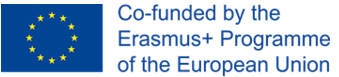 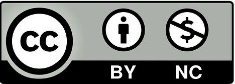 Ποιόν τρόπο επικοινωνίας να διαλέξετε;
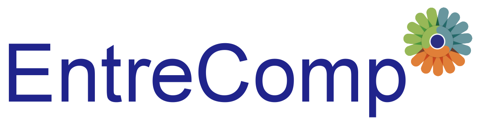 Να επιλέξω διαδικτυακή η δια ζώσης επικοινωνία;
Kupritz, V. W., & Cowell, E. (2011). Productive management communication: Online and face-to-face.
This project has been funded with support from the European Commission. This document and its contents reflect the views only of the authors, and the Commission cannot be held responsible for any use which may be made of the information contained therein​
Legal description – Creative Commons licensing: The materials published on the EntreComp project website are classified as Open Educational Resources' (OER) and can be freely (without permission of their creators): downloaded, used, reused, copied, adapted, and shared by users, with information about the source of their origin.
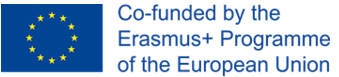 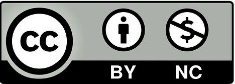 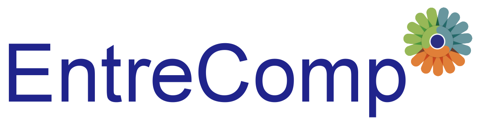 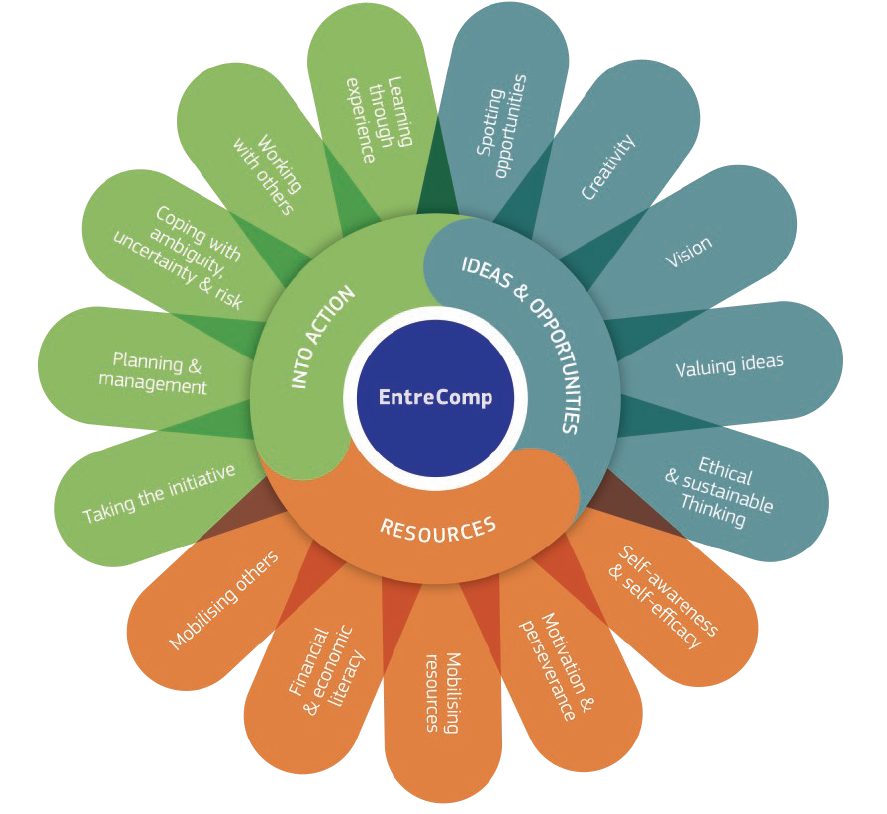 2.5 Κινητοποιώντας τους άλλους

2.5.Γ Πείθοντας και εμπνέοντας τους άλλους σε δραστηριότητες που δημιουργούν
αξία
This project has been funded with support from the European Commission. This document and its contents reflect the views only of the authors, and the Commission cannot be held responsible for any use which may be made of the information contained therein​
Legal description – Creative Commons licensing: The materials published on the EntreComp project website are classified as Open Educational Resources' (OER) and can be freely (without permission of their creators): downloaded, used, reused, copied, adapted, and shared by users, with information about the source of their origin.
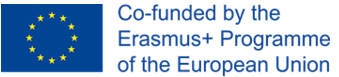 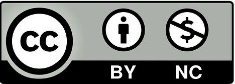 Τι είναι η πειθώ;
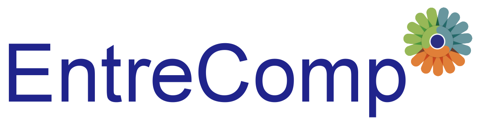 Η πειθώ είναι μια δραστηριότητα δημιουργίας αξίας. Για παράδειγμα, σε μια επιχείρηση συνίσταται στην πώληση ενός επιχειρηματικού προϊόντος, προκειμένου να δημιουργηθεί κέρδος.

Αλλά, τι σημαίνει να πείσεις και να εμπνεύσεις τους άλλους στις δικές σου δραστηριότητες που δημιουργούν αξία;

Σημαίνει να μοιραστείς την ιδέα σου, με παθιασμένο τρόπο, που θα εμπνεύσει τους άλλους να πιστέψουν και να την υποστηρίξουν.
This project has been funded with support from the European Commission. This document and its contents reflect the views only of the authors, and the Commission cannot be held responsible for any use which may be made of the information contained therein​
Legal description – Creative Commons licensing: The materials published on the EntreComp project website are classified as Open Educational Resources' (OER) and can be freely (without permission of their creators): downloaded, used, reused, copied, adapted, and shared by users, with information about the source of their origin.
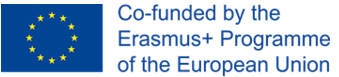 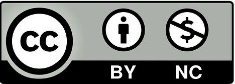 Διαδικασία της Πειθούς
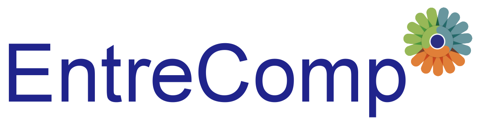 Η διαδικασία της πειθούς ξεκινά με μια ισχυρή παρουσίαση της ιδέας σας. Προσπαθήστε να κατανοήσετε τα συναισθήματα του ακροατή σας και να τον εμπνεύσετε να ασχοληθεί με την ιδέα σας.
This project has been funded with support from the European Commission. This document and its contents reflect the views only of the authors, and the Commission cannot be held responsible for any use which may be made of the information contained therein​
Legal description – Creative Commons licensing: The materials published on the EntreComp project website are classified as Open Educational Resources' (OER) and can be freely (without permission of their creators): downloaded, used, reused, copied, adapted, and shared by users, with information about the source of their origin.
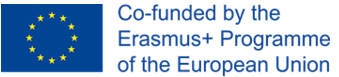 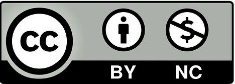 Αλλά πως μπορώ να πείσω τους άλλους;
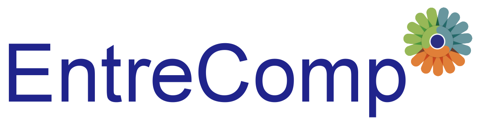 Για να εμπνεύσετε με επιτυχία άλλους, πρέπει να ακολουθήσετε τη διαδικασία 4 σταδίων της πειθούς:
Μην ξεχνάτε: 
Το πάθος σας οδηγεί τους ανθρώπους να εμπιστεύονται την ιδέα σας
Hogan (2010). The psychology of persuasion: how to persuade others to your way of thinking.
This project has been funded with support from the European Commission. This document and its contents reflect the views only of the authors, and the Commission cannot be held responsible for any use which may be made of the information contained therein​
Legal description – Creative Commons licensing: The materials published on the EntreComp project website are classified as Open Educational Resources' (OER) and can be freely (without permission of their creators): downloaded, used, reused, copied, adapted, and shared by users, with information about the source of their origin.
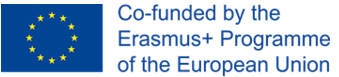 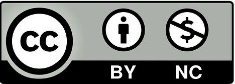 Στάδιο 1: Βάση
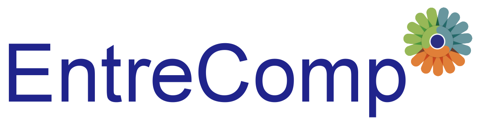 Να είστε έτοιμοι να προσελκύσετε την επιθυμητή ομάδα-στόχο στην ιδέα σας.
3 κινητήριες δυνάμεις της επιτυχίας:
Νοοτροπία του Νικητή
Μοιραστείτε το πάθος σας
Παραμείνετε παθιασμένοι
5 λέξεις που μπορείτε να χρησιμοποιήσετε για να πείσετε:
Γιατί 
Νέο/ Καινοτόμο
Φαντάσου ότι..
Εσύ 
Περιορισμένο
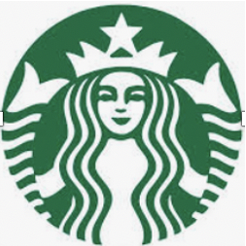 Η Starbucks δηλώνει το πάθος της για τη δημιουργία ενός χώρου που θα βοηθάει τους ανθρώπους να χαλαρώσουν και να επικοινωνήσουν με άλλους
This project has been funded with support from the European Commission. This document and its contents reflect the views only of the authors, and the Commission cannot be held responsible for any use which may be made of the information contained therein​
Legal description – Creative Commons licensing: The materials published on the EntreComp project website are classified as Open Educational Resources' (OER) and can be freely (without permission of their creators): downloaded, used, reused, copied, adapted, and shared by users, with information about the source of their origin.
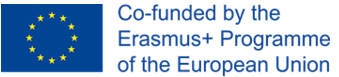 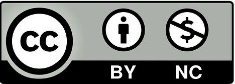 Στάδιο 2: Προετοιμασία
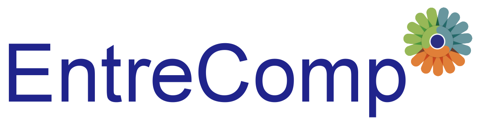 Να είστε πλήρως προετοιμασμένοι. 5 δραστηριότητες προετοιμασίας:
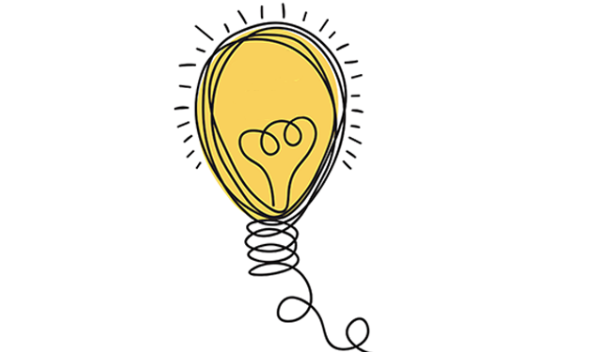 Άσκηση "brainstorming"
Βρείτε 5 άλλες δραστηριότητες προετοιμασίας
This project has been funded with support from the European Commission. This document and its contents reflect the views only of the authors, and the Commission cannot be held responsible for any use which may be made of the information contained therein​
Legal description – Creative Commons licensing: The materials published on the EntreComp project website are classified as Open Educational Resources' (OER) and can be freely (without permission of their creators): downloaded, used, reused, copied, adapted, and shared by users, with information about the source of their origin.
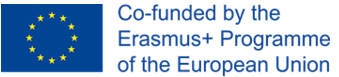 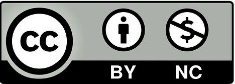 Στάδιο 3: Παρουσίαση
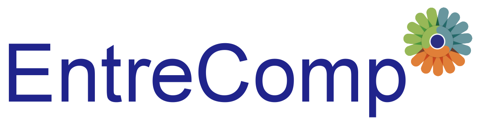 Μεταφέρετε το μήνυμα!

Επιλέξτε συναρπαστικό υλικό
Δημιουργήστε μια λίστα με τις σημαντικές λέξεις-κλειδιά
Χρησιμοποιήστε τη σωστή γλώσσα του σώματος
Διατηρήστε την οπτική επαφή
Τονίστε την επείγουσα ανάγκη. Γιατί πρέπει να ενεργήσουν τώρα;
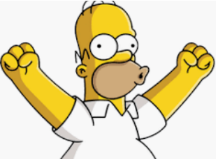 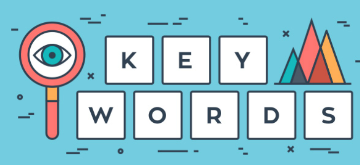 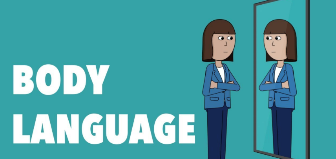 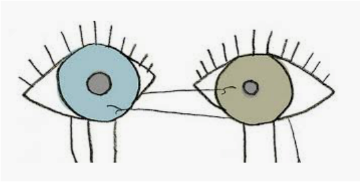 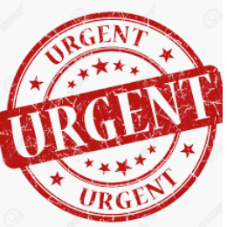 This project has been funded with support from the European Commission. This document and its contents reflect the views only of the authors, and the Commission cannot be held responsible for any use which may be made of the information contained therein​
Legal description – Creative Commons licensing: The materials published on the EntreComp project website are classified as Open Educational Resources' (OER) and can be freely (without permission of their creators): downloaded, used, reused, copied, adapted, and shared by users, with information about the source of their origin.
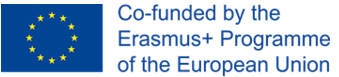 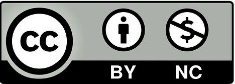 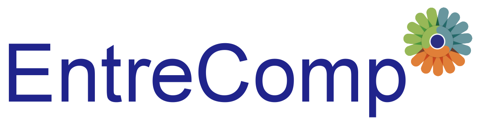 Βελτίωση των διαπραγματευτικών σας ικανοτήτων
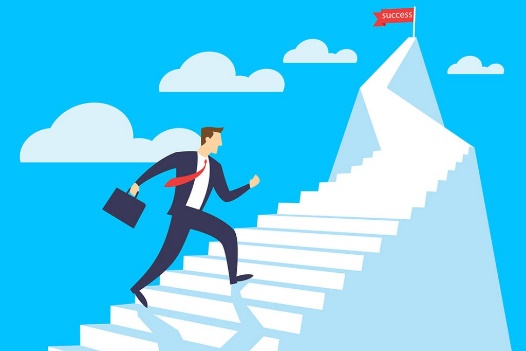 This project has been funded with support from the European Commission. This document and its contents reflect the views only of the authors, and the Commission cannot be held responsible for any use which may be made of the information contained therein​
Legal description – Creative Commons licensing: The materials published on the EntreComp project website are classified as Open Educational Resources' (OER) and can be freely (without permission of their creators): downloaded, used, reused, copied, adapted, and shared by users, with information about the source of their origin.
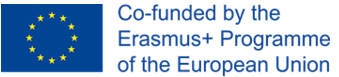 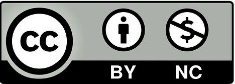 Η πρακτική φέρνει την τελειότητα
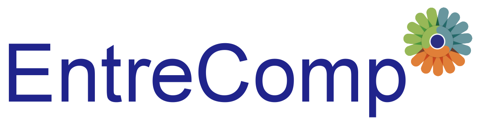 Ακολουθώντας τα 4 βήματα της πειθούς, δημιουργήστε μια παρουσίαση 5 λεπτών μιας επιχειρηματικής ιδέας για την οποία είστε παθιασμένοι. Ο στόχος αυτής της παρουσίασης είναι να πείσει έναν επενδυτή να χρηματοδοτήσει την ιδέα σας.
This project has been funded with support from the European Commission. This document and its contents reflect the views only of the authors, and the Commission cannot be held responsible for any use which may be made of the information contained therein​
Legal description – Creative Commons licensing: The materials published on the EntreComp project website are classified as Open Educational Resources' (OER) and can be freely (without permission of their creators): downloaded, used, reused, copied, adapted, and shared by users, with information about the source of their origin.
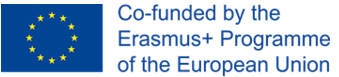 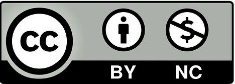 Σύνοψη: Λίστα για αυτοέλεγχο
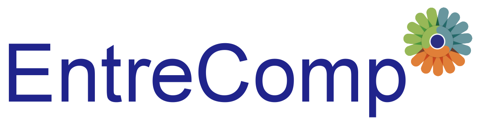 This project has been funded with support from the European Commission. This document and its contents reflect the views only of the authors, and the Commission cannot be held responsible for any use which may be made of the information contained therein​
Legal description – Creative Commons licensing: The materials published on the EntreComp project website are classified as Open Educational Resources' (OER) and can be freely (without permission of their creators): downloaded, used, reused, copied, adapted, and shared by users, with information about the source of their origin.
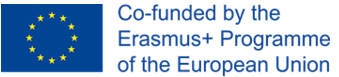 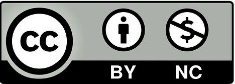 Σύνοψη: Λίστα για αυτοέλεγχο
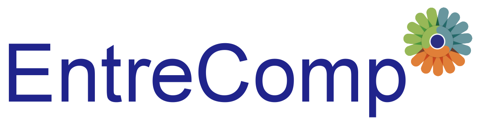 This project has been funded with support from the European Commission. This document and its contents reflect the views only of the authors, and the Commission cannot be held responsible for any use which may be made of the information contained therein​
Legal description – Creative Commons licensing: The materials published on the EntreComp project website are classified as Open Educational Resources' (OER) and can be freely (without permission of their creators): downloaded, used, reused, copied, adapted, and shared by users, with information about the source of their origin.
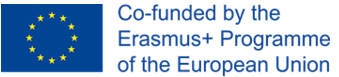 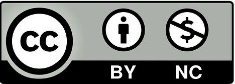